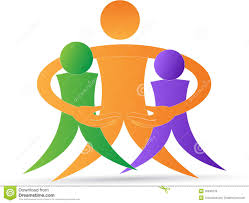 (‰bwZKZv + †mŠRb¨Zv)
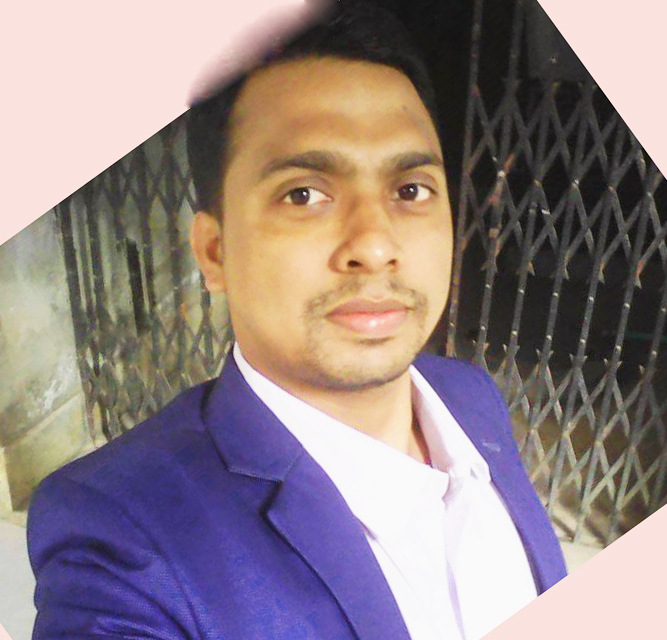 ‡gv t bvRgyj †nvmvBb
Gg. Gmwm (c`v©_weÁvb)
mnKvix wkÿK
ebMvuI D”P we`¨vjq
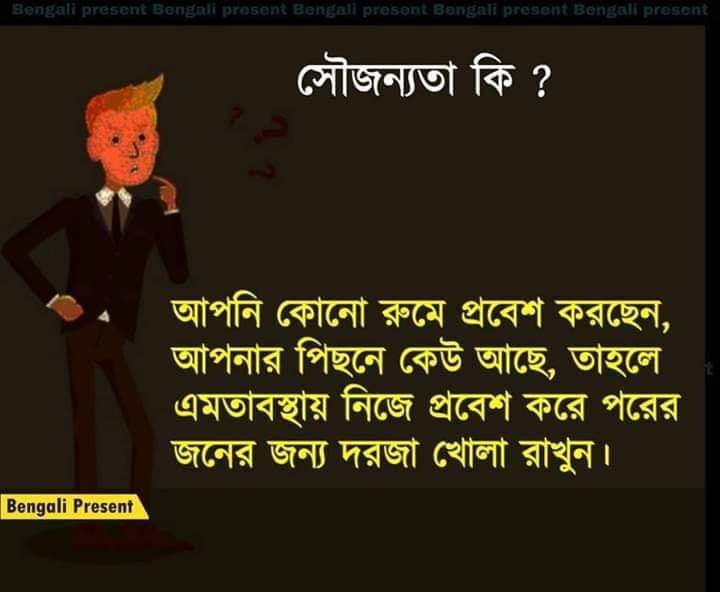 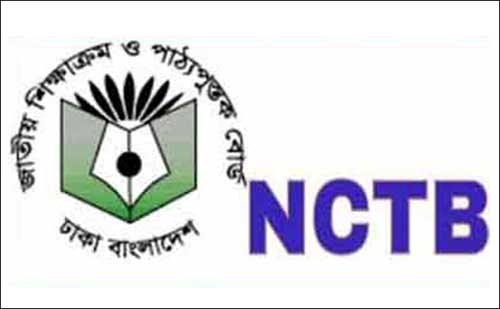 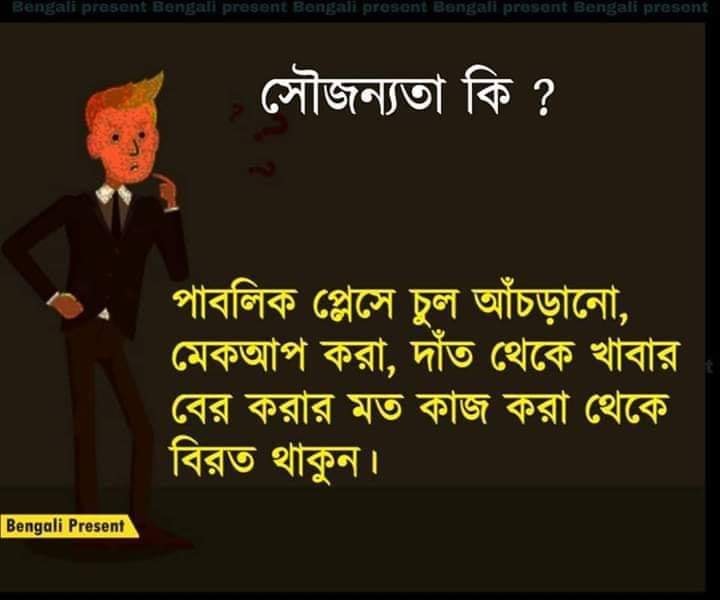 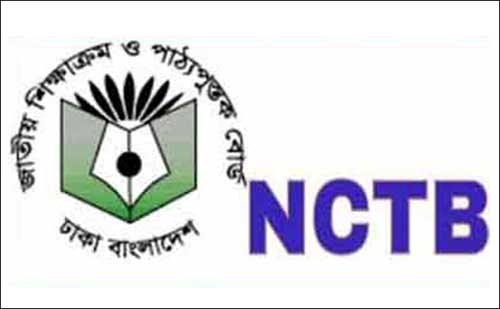 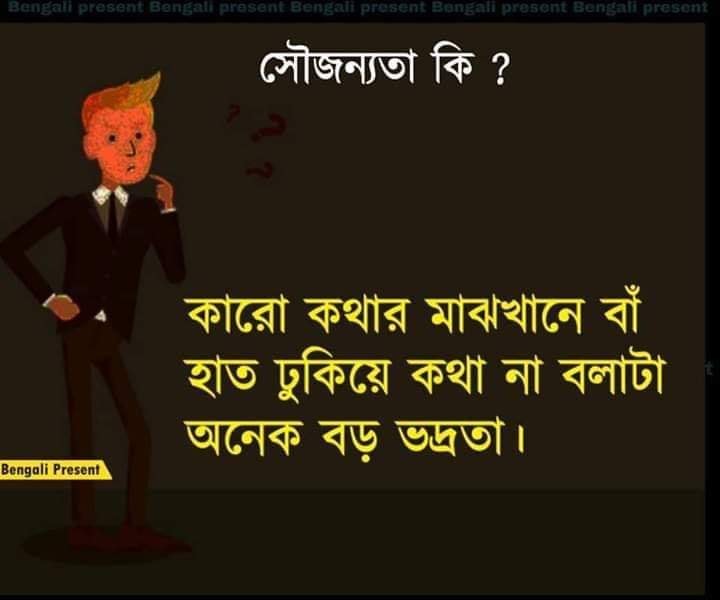 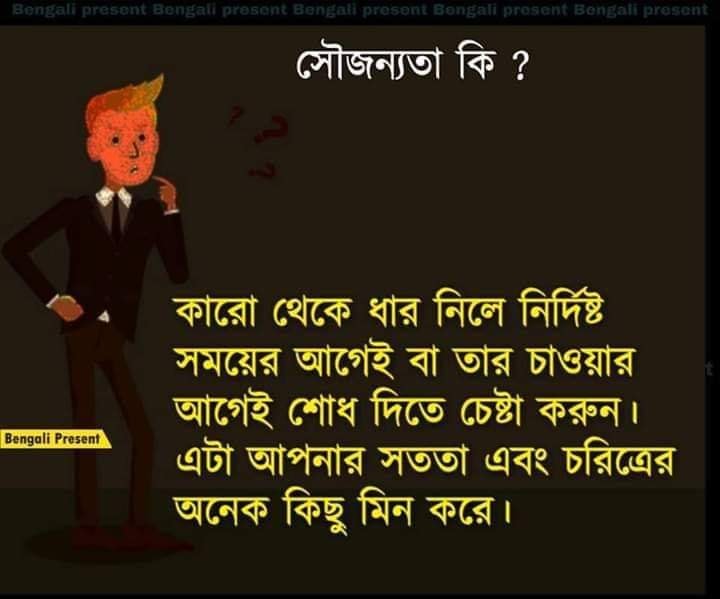 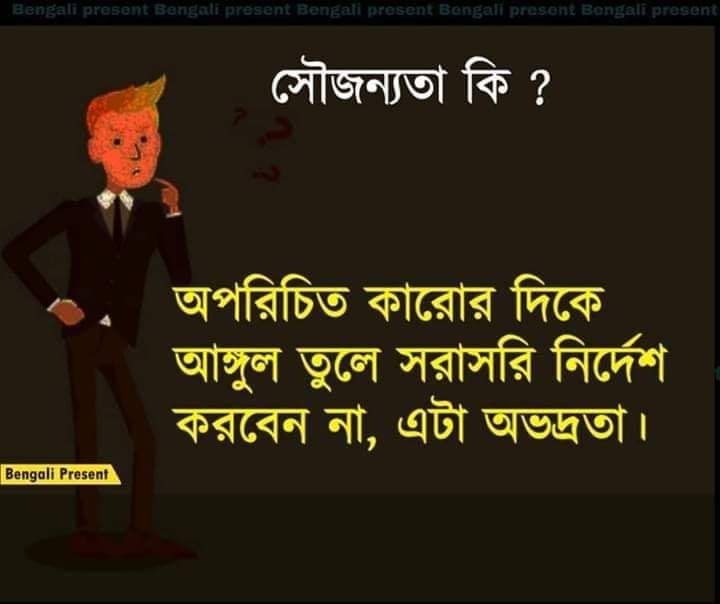 Inportance
ab¨ev` 
 mevB‡K